rendita
Affari-finanza-commercio
distanza
residenze
industria
agricoltura
residenze
La rendita urbana
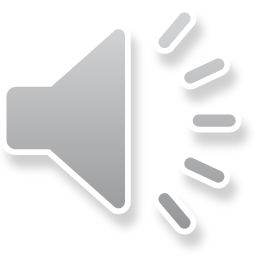